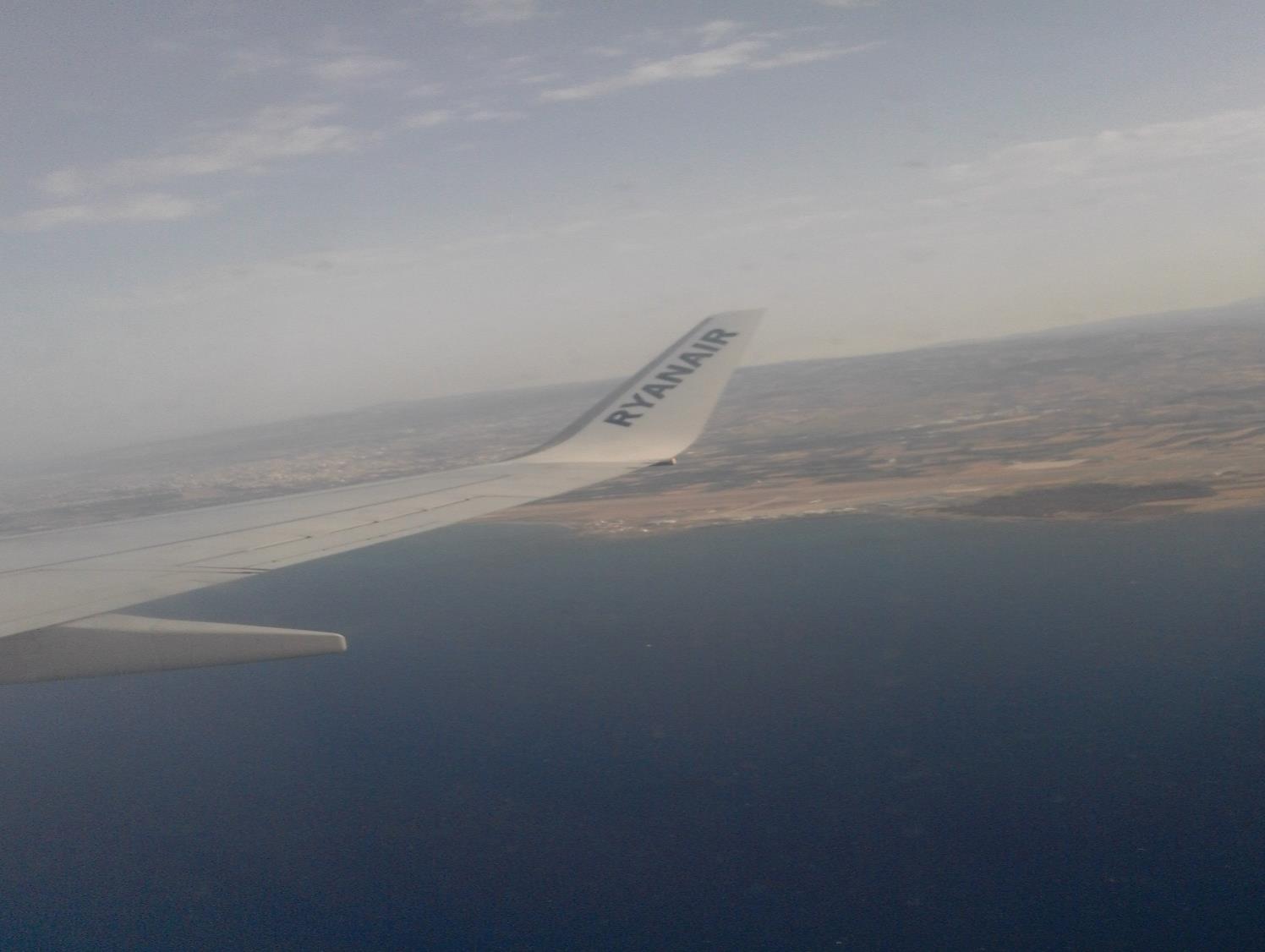 School trip to Cyprus
15th May, we arrived safely and we met our rommate.
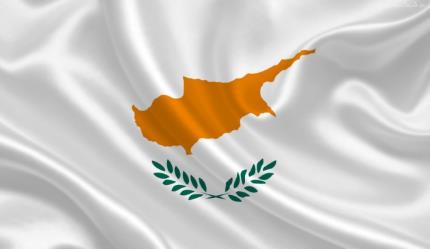 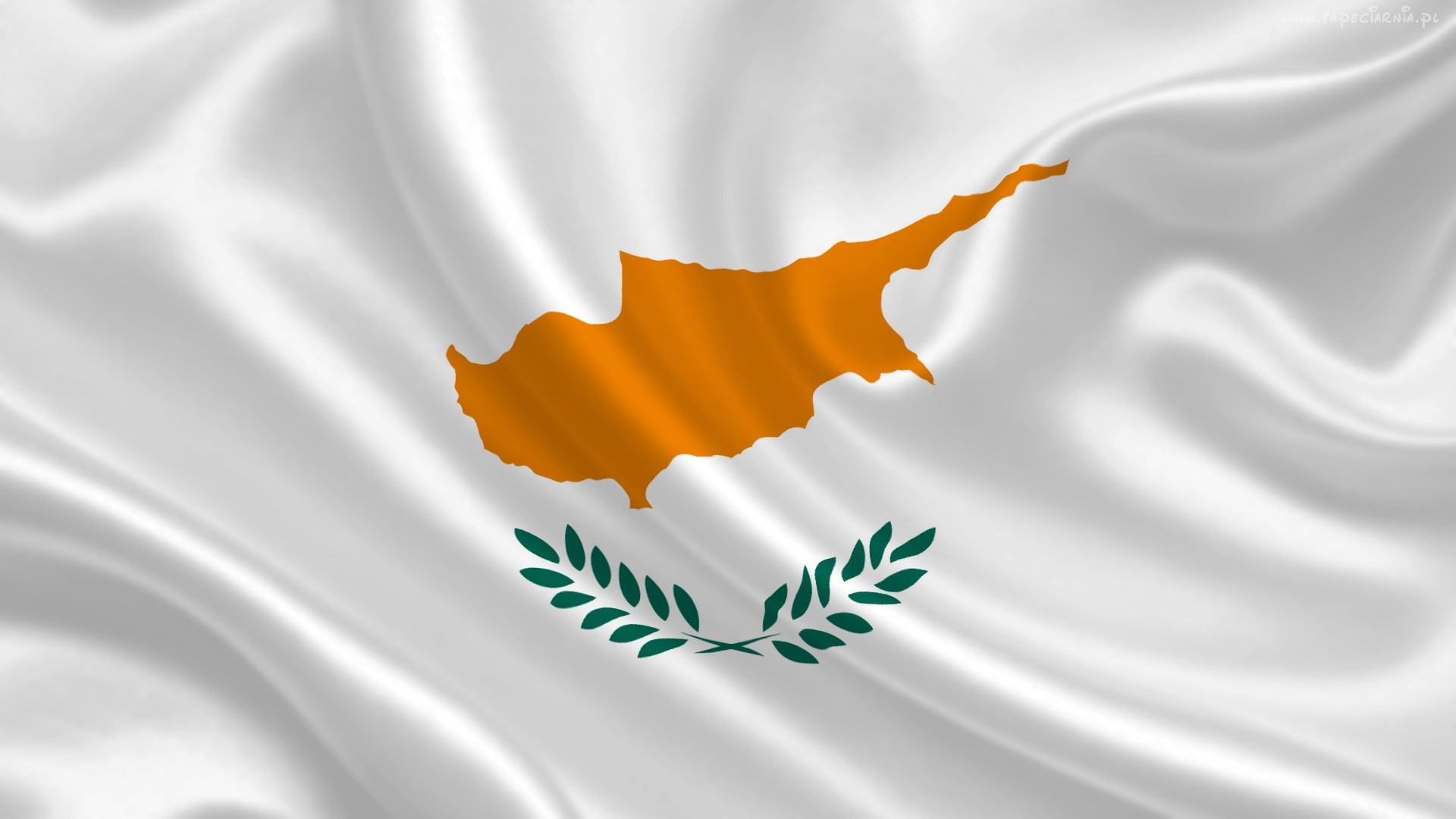 On Monday we went to school and we got to know the culture of Cypriots.
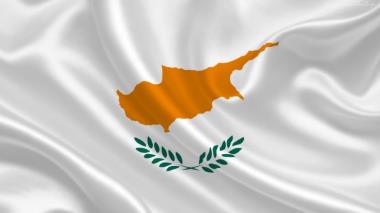 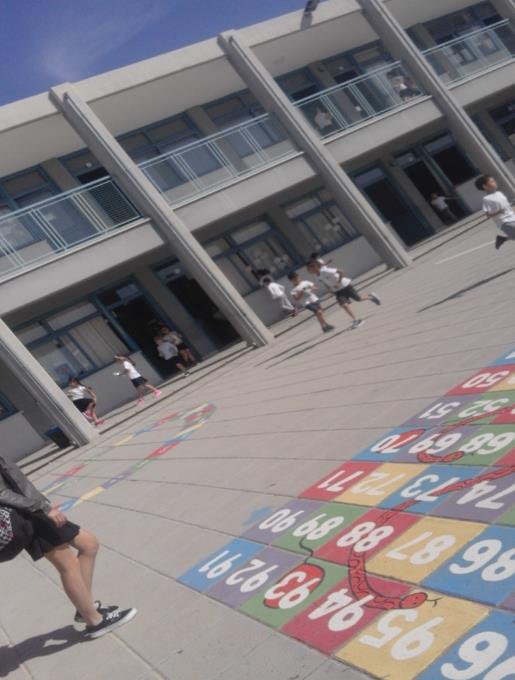 Here's mountainous landscape of Cyprus
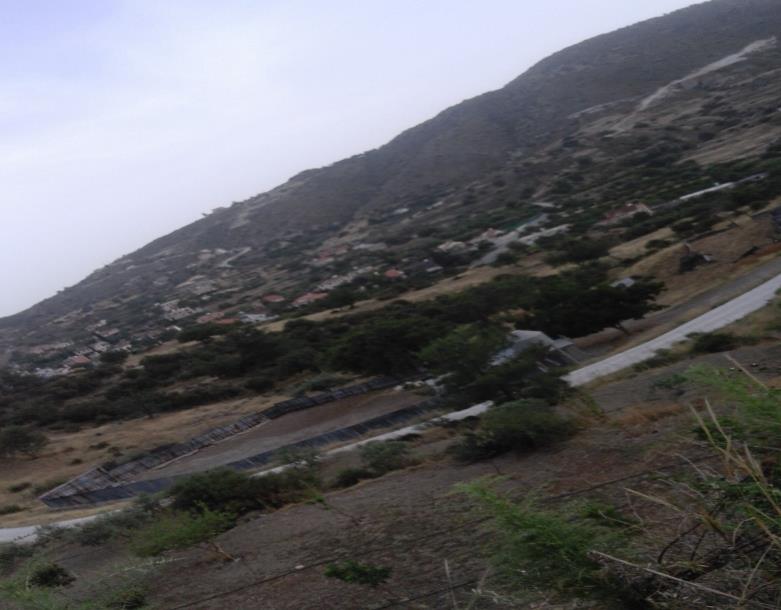 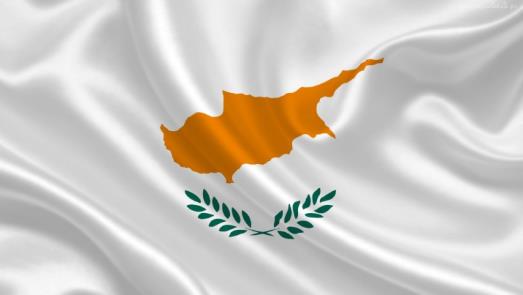 On Tuesday we visited monuments
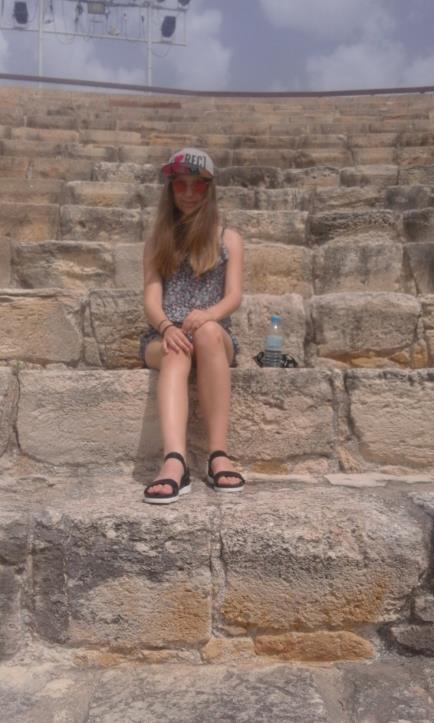 On Wednesday we went to the school to construct robots with LEGO
When we finished doing work, we went on a tour of the old Limassol
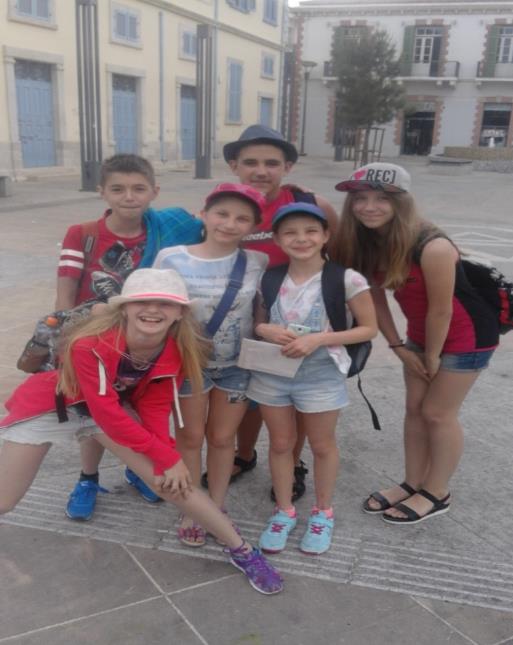 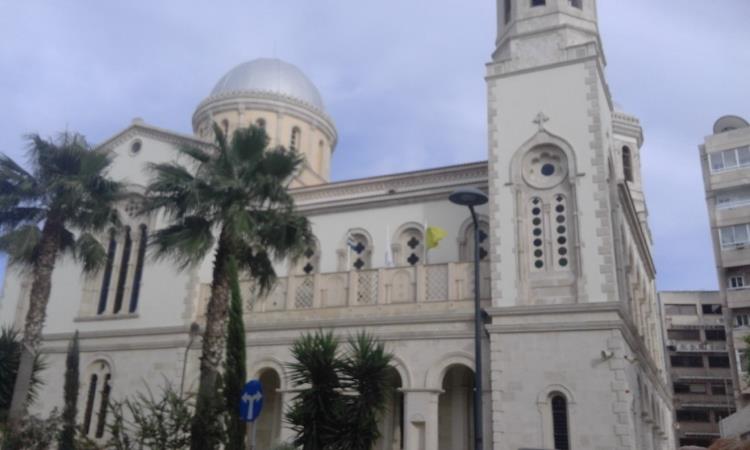 On Friday we again visited monuments
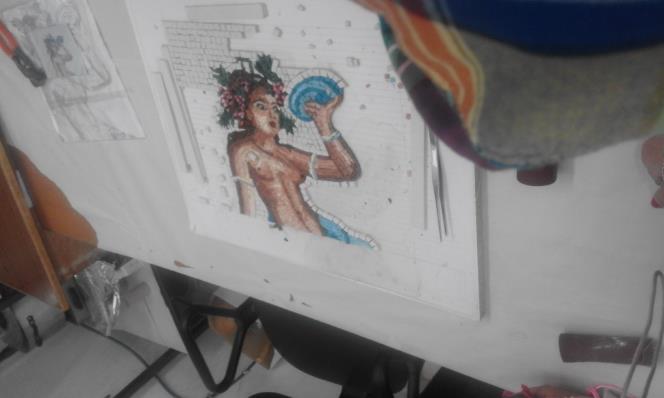 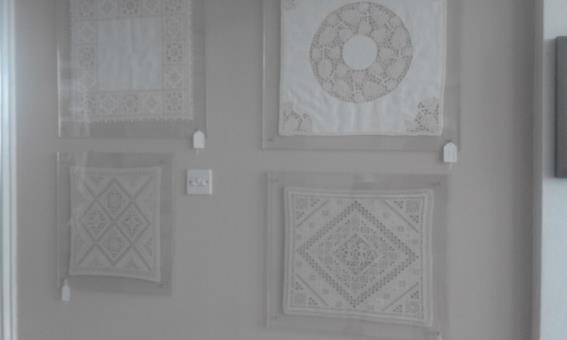 These are old regional costumes in Cyprus
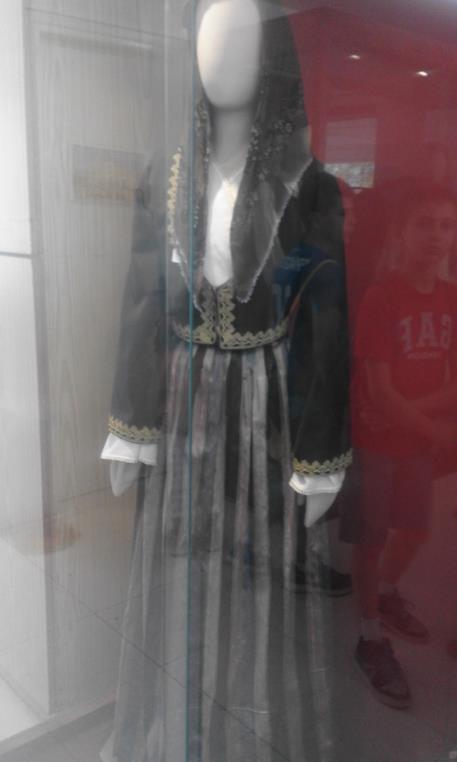 On Saturday we had a barbecue with family
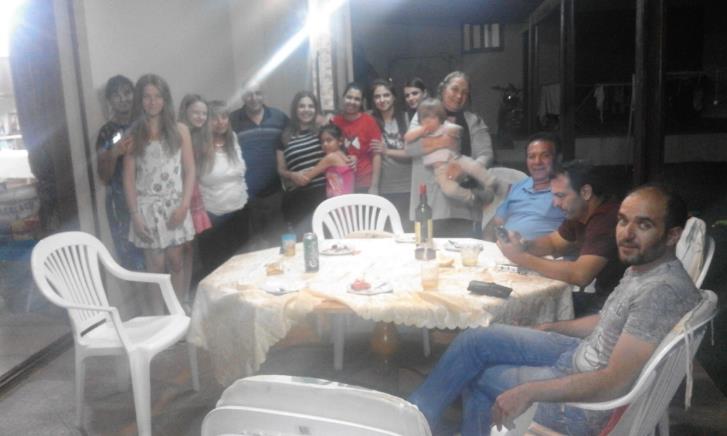 On Sunday we had to go back to Poland
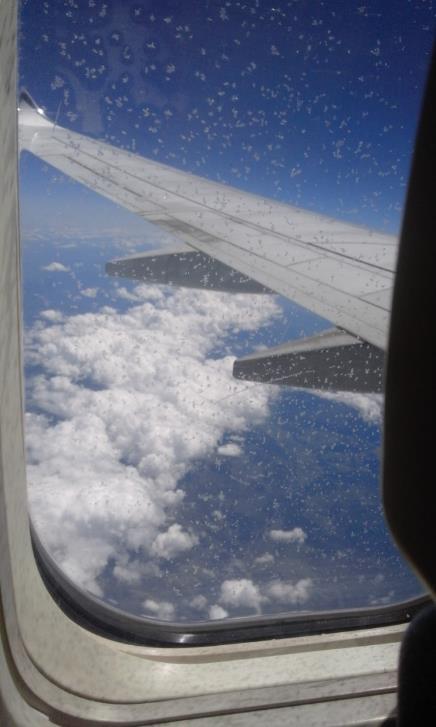 Thank you for watching the presentation.MAJA PRAJSNAR